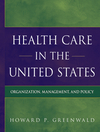 Term Project, and
Final Exam
Guidelines
Term Project
To be submitted by email no later than Tuesday midnight, February 23rd.  

Upload your Project via CANVAS

Please adhere to guidelines provided for project on Page #5 of Syllabus.  

Please email me if you have any questions on the Term Project
2
Venue, Date, & Time for Final Exam
Exam date:  It will be Wednesday, February 24th.

Exam will be given on-line.  

Once started, you will have 90 minutes to complete the exam.

You can take the exam anytime between 5:30 pm and 8:30 pm on Wednesday, February 24th.
3
Structure of Final Exam
40 Multiple Choice Questions (each valued at 1 point) – Will take the Correctly Scored Questions for a total of 40 points
Questions extracted from Quiz Assignments

3 Open Questions on PPACA (each valued at 10 points) – Will take the 3 Scored Questions for a total of 30 points
Questions extracted from Term Project

Total of 70 points

If you have any questions, please call (352) 433-0626 or send an email to Prof.D.Velez@gmail.com